DESARROLLO DE COMPETENCIAS LINGÜÍSTICAS  horas: 6 créditos: 6.75
CUARTO  SEMESTRE
Trayecto Formativo: Preparación para la enseñanza y el aprendizaje

PLAN DE ESTUDIOS 2012.


Profesora: Angélica María Rocca Valdés
PROPÓSITOS
Contribuir al desarrollo integral del futuro profesional de la educación y desarrolle las habilidades para evaluar los avances en el desarrollo de las competencias lingüísticas y comunicativas de los niños en edad preescolar,  para que a través de esta revisión establezca la importancia del saber conocer, el saber hacer y el saber ser, en la construcción de su conocimiento pedagógico.
Analizar las competencias lingüísticas y comunicativas en los niveles de preescolar y primaria –desde cero hasta los 8 años de edad–, para que pueda considerar un panorama más amplio de estas habilidades y de los procesos de comunicación en que el niño participa.
Estudiar los antecedentes y el desarrollo de los conceptos que fundamentan el enfoque de la enseñanza a partir de las competencias lingüísticas en estos niveles, y así lograr la identificación de los procesos necesarios para llevar a cabo una comunicación efectiva a través del lenguaje.
Crear ambientes de aprendizaje, planear, poner en práctica y evaluar situaciones comunicativas en diversos contextos que favorezcan el uso de las competencias en función de los contextos social, afectivo y cultural del niño, con el objetivo de orientarlo hacia el descubrimiento de su entorno para adecuarse a él, identificarse y manifestar ideas y sentimientos sobre las personas y las cosas que le rodean.
Reconocer la importancia de diseñar y aplicar estrategias didácticas para proponer alternativas en la práctica docente que fomenten la diversidad de pensamiento en el aula y el aprendizaje de sus alumnos, así como su propia competencia profesional y comunicativa.
COMPETENCIAS DEL PERFIL DE EGRESO.
Diseña planeaciones didácticas, aplicando sus conocimientos   pedagógicos y disciplinares para responder a las necesidades del contexto en el marco del plan y programas de estudio de la educación básica.
Genera ambientes formativos para propiciar la autonomía y promover el desarrollo las competencias en los alumnos de educación básica.
Aplica críticamente el plan y los programas de estudio de la educación básica para alcanzar los propósitos educativos y contribuir al pleno desenvolvimiento de las capacidades de los alumnos del nivel preescolar.
Usa las TIC como herramienta de enseñanza y aprendizaje.
Emplea la evaluación para intervenir en los diferentes ámbitos y momentos de la tarea educativa.
Propicia y regula espacios de aprendizaje incluyentes para todos los alumnos, con el fin de promover la convivencia, el respeto y la aceptación.
COMPETENCIAS DEL CURSO:
Comprende la importancia de la relación entre el desarrollo del pensamiento y el lenguaje durante la etapa infantil para la adquisición y el avance de las competencias.
Conoce las competencias lingüísticas y comunicativas de los niños para crear y favorecer contextos en que se
  facilite el aprendizaje de los alumnos.
Reconoce las prácticas sociales del lenguaje para diseñar propuestas didácticas que fortalezcan el desarrollo de las
  competencias lingüísticas y comunicativas de los alumnos.
Diseña estrategias didácticas para la búsqueda y comprensión de información en distintos ámbitos de investigación escolar.
Aplica estrategias didácticas para el desarrollo de las competencias lingüísticas y comunicativas de los alumnos.
UNIDADES DE APRENDIZAJE
Unidad I. Procesos lingüísticos desde su aspecto social y cultural
Conceptos generales del lenguaje en la cultura y la sociedad.
Construcción de códigos lingüísticos en la escuela.
Lengua materna y educación infantil.
Interacción e integración del hablante en la cultura y la sociedad.
Variantes sociolingüísticas.
Unidad II. El desarrollo de las competencias lingüísticas y las prácticas comunicativas en el nivel preescolar
Competencias lingüísticas: hablar, escuchar, leer y escribir.
Codificación y descodificación.
La oralidad y la escritura en el aula.
Iniciación al lenguaje escrito.
Proceso de apropiación y desarrollo de las competencias lingüísticas en el niño
Unidad III. Las competencias en los programas y planes de estudio: niveles preescolar y primaria
Las competencias como eje del proceso de enseñanza aprendizaje.
Competencias comunicativas: sociolingüística, pragmática y psicolingüística.
Los aprendizajes esperados en los campos formativos: lengua oral y lengua escrita.
El papel de la escuela en el desarrollo de competencias lingüísticas.

Unidad IV. Las estrategias didácticas en el nivel preescolar con propósitos comunicativos
Las estrategias y sus propósitos.
Diseño de estrategias y actividades didácticas.
Registro y evaluación de la comunicación oral y escrita.
El profesor como mediador de la interacción comunicativa en el aula.
ASIGNATURAS  QUE LA  ANTECEDEN           Y  SUBSECUENTESRELACIÓN DE LA MATERIA CON ASIGNATURAS DEL MISMO SEMESTRE
Malla Curricular Licenciatura en Educación Preescolar 2012
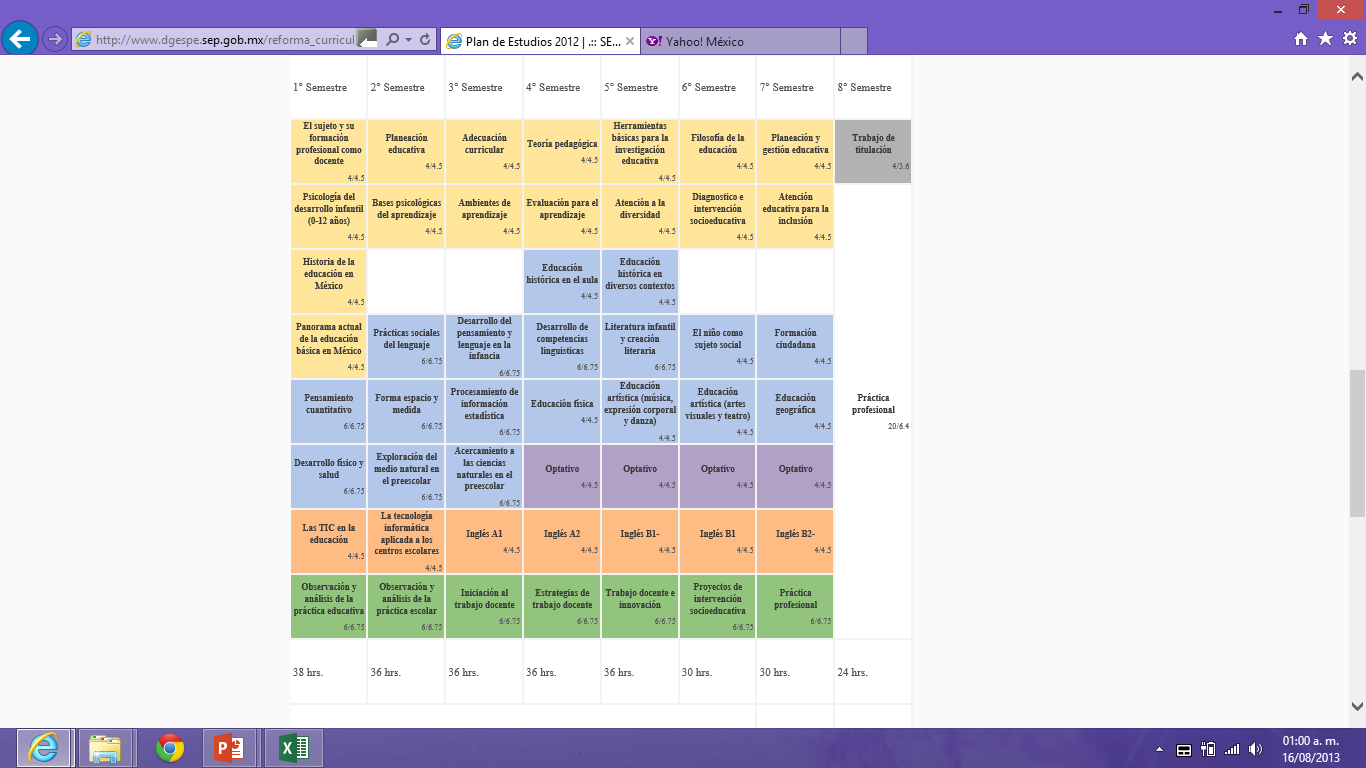 Bibliografía y materiales de apoyo
Garton, A. y Pratt, C. (1991). Aprendizaje y proceso de alfabetización: El desarrollo del
lenguaje hablado y escrito. Barcelona: Paidós.
- Lomas, C. (comp.). (2002). El aprendizaje de la comunicación en las aulas. Barcelona:
Paidós.
- Lomas, C. (2006). Enseñar lenguaje para aprender a comunicar (se) (Vol. 1). Barcelona:
Magisterio.
- Mendoza Fillola, A. (2006). Didáctica de la lengua y la literatura. Madrid: Gráficas Rogar.
- Monereo C., Castelló M., Clariana, M. (2001). Estrategias de enseñanza y aprendizaje.
Formación del profesorado y aplicación en la escuela. Barcelona: Graó.
Cassany, D. (1999). Construir la escritura. Barcelona: Paidós.
- Cassany, D., Luna M. y Sanz G. (2002). Enseñar lengua. Barcelona: Graó.
- Lerner, D. (2001). Leer y escribir en la escuela. Lo real, lo posible y lo necesario. México: SEP
– FCE.	
Lomas, C. (1999). Cómo enseñar a hacer cosas con las palabras (Vol. 1). Barcelona: Paidós.
- Lomas, C., et al. (1993). Ciencias del lenguaje, competencia comunicativa y enseñanza de la lengua. Barcelona: Paidós.
- Perrenoud, P. (1999). Construir competencias desde la escuela. Santiago: J. C. Sáez. Disponible en: http://es.scribd.com/doc/52334704/08-Construir-Competencias- Desde-La-Escuela
- Pugliese, M. (1999). Las competencias lingüísticas en la educación infantil. Escuchar, hablar, leer y escribir: 0-5. Buenos Aires/México: Novedades Educativas
Díaz Barriga F. (2002). Estrategias docentes para un aprendizaje significativo. Una interpretación constructiva. México: McGraw-Hill.
- García, A. y LLul J. (2009). El juego infantil y su metodología. Madrid: Editex.
- Lerner, D. (2001). Leer y escribir en la escuela. Lo real, lo posible y lo necesario. México: SEP
– FCE.
- Lomas, C. (1999). Cómo enseñar a hacer cosas con las palabras (Vol. 1). Barcelona: Paidós.
- Mendoza Fillola, A. (2006). Didáctica de la lengua y la literatura. Madrid: Gráficas Rogar.
Monereo C., Castelló M., Clariana, M. (2001). Estrategias de enseñanza y aprendizaje.
Actividades  de  cierre y producto final de curso                                LA  ACTIVIDAD FINAL SERÁ LA CONCENTRACIÓN DE LAS PROPUESTAS DE TRABAJO ELABORADAS PARA TRABAJAR LAS COMPETENCIAS LINGUISTICAS
JORNADAS DE PRÁCTICA
Visita previa:
2 de Marzo

Primera jornada de práctica:
23 al 27 de Marzo y del 13 al 17 de Abril.

Visita previa:
13 de Mayo

Segunda jornada de práctica:
25 Mayo al 5 de Junio
CRITERIOS PARA LA  EVALUACIÓN
Contar con un mínimo de 85% de asistencia a las sesiones escolares.
Acreditación de cada unidad con un mínimo  aprobatorio de 7  o nivel regular para tener derecho a evaluación global final.
Acreditación de cada unidad de aprendizaje para tener derecho a evaluación  global final.
Se acredita  el curso  obteniendo como mínimo aprobatorio en la evaluación global nivel básico de  6 .
Contar con un portafolio de evidencias de aprendizaje de cada unidad del curso.

Nota:- La evaluación final de cada bimestre quedará sujeta a la buena actitud, disposición y respeto en el aula hacia el docente y compañeros; de ser lo contrario automáticamente será una evaluación reprobatoria
EVALUACIÓN
Examen institucional 
Trabajos escritos 
Portafolio 
Observación y Práctica 
Participaciones, exposiciones y manejo de material
FECHAS DE EVALUACIÓN
EXÁMENES INSTITUCIONALES:

Primer periodo:
9 al 13 y Marzo

Segundo periodo
6,7 y 8 de Mayo

Tercer periodo
22, 23 y 24 de Junio
Reglamento y acuerdos internos*Realizar solo trabajos de la asignatura de la clase , no de otras*Mantener el celular guardado y en vibrador, solo llamadas de emergencia.*Dar 5 minutos de tolerancia en caso de llegar tarde, es decir tener una asistencia puntual , permanente y constante.*Evitar introducir alimentos poco discretos al salón durante la clase*En caso de presentarse alguna situación por la cual no se asistirá a la escuela , avisar con tiempo tanto maestra, como alumnas*Seguir las rubricas asignadas para obtener buenos resultados en los trabajos, los cuales serán entregados en forma y tiempo..no se recibirán en otra fecha.*Mostrar buena actitud en todo momento para tener derecho a recibir una calificación justa.